муниципальное казенное дошкольное образовательное учреждение города Новосибирска «Детский сад № 406 комбинированного вида «Аленка»
Творческая группа как основная форма управления педагогическим процессом
Старший воспитатель высшей квалификационной категории
Ларионова Людмила Александровна
Федеральный закон «Об образовании в Российской  Федерации от 29.12.2012 г. № 273-ФЗ 
Ст. 26 Управление образовательной организацией п.6  
В целях учета мнения обучающихся, родителей (законных представителей) несовершеннолетних обучающихся и педагогических работников по вопросам управления образовательной организацией и при принятии образовательной организацией локальных нормативных актов, затрагивающих их права и законные интересы, по инициативе обучающихся, родителей (законных представителей) несовершеннолетних обучающихся и педагогических работников в образовательной организации:
1) создаются советы обучающихся (в профессиональной образовательной организации и образовательной организации высшего образования - студенческие советы), советы родителей (законных представителей) несовершеннолетних обучающихся или иные органы (далее - советы обучающихся, советы родителей);
2) действуют профессиональные союзы обучающихся и (или) работников образовательной организации (далее - представительные органы обучающихся, представительные органы работников).
 
Ст.47. Правовой статус педагогических работников. Права и свободы педагогических работников, гарантии их реализации
 Дано право  11) право на объединение в общественные профессиональные организации в формах и в порядке, которые установлены законодательством Российской Федерации;
Повышение качества образования
Улучшение деятельности управления;
Организация  эффективного контроля; 
Повышение качества педагогической деятельности;
Повышение  профессиональной компетентности;
Улучшение работоспособности коллектива
Творческая  группа — (Поташник М. М.) – это добровольное профессиональное объединение педагогов, заинтересованных во взаимном творчестве по изучению, разработке идеи или проекта, обобщению материалов по определенной тематике или проблеме;     отработка и внедрение лучших традиционных и новых образцов педагогической деятельности, профессиональное общение, обмен опытом.
Творческая группа в образовательной организации может создаваться для:
•	разработки и реализации программно -  методических материалов; 
•	проектирования процесса совершенствования и реализации образовательного процесса;
•	организации и проведении на высоком профессиональном уровне воспитательнообразовательной и опытно-экспериментальной работы по одному или нескольким родственным направлениям;
•	совершенствования методики проведения различных видов занятий и их методического и материально- технического обеспечения;
•	повышения педагогической квалификации педагогов, самореализации и самоактуализации.
«КЛУБ ЭРУДИТОВ РОДНОГО ЯЗЫКА»   речевое развитие
«АЗБУКА ЗДОРОВЬЯ»   физическое развитие
«ШКОЛА ОБЩЕНИЯ»
Социально –коммуникативное развитие
«ТВОРЧЕСКАЯ ЛАБОРАТОРИЯ ИССЛЕДОВАТЕЛЕЙ МИРА»    познавательное развитие
«АКАДЕМИЯ ТВОРЧЕСТВА»             Художественно – эстетическое развитие
Основные формы работы в творческой группе
Заседания творческих групп по вопросам методики воспитания и образования детей дошкольного возраста.
Организация и проведение разных  форм  образовательной деятельности с детьми для обмена опытом.
Круглые столы, совещания и семинары по инновационной, экспериментальной  и методической работе.  
Обобщение и распространение  опыта работы как в ДОУ, так и на уровне района, города
Презентация творческих отчетов по итогам работы.
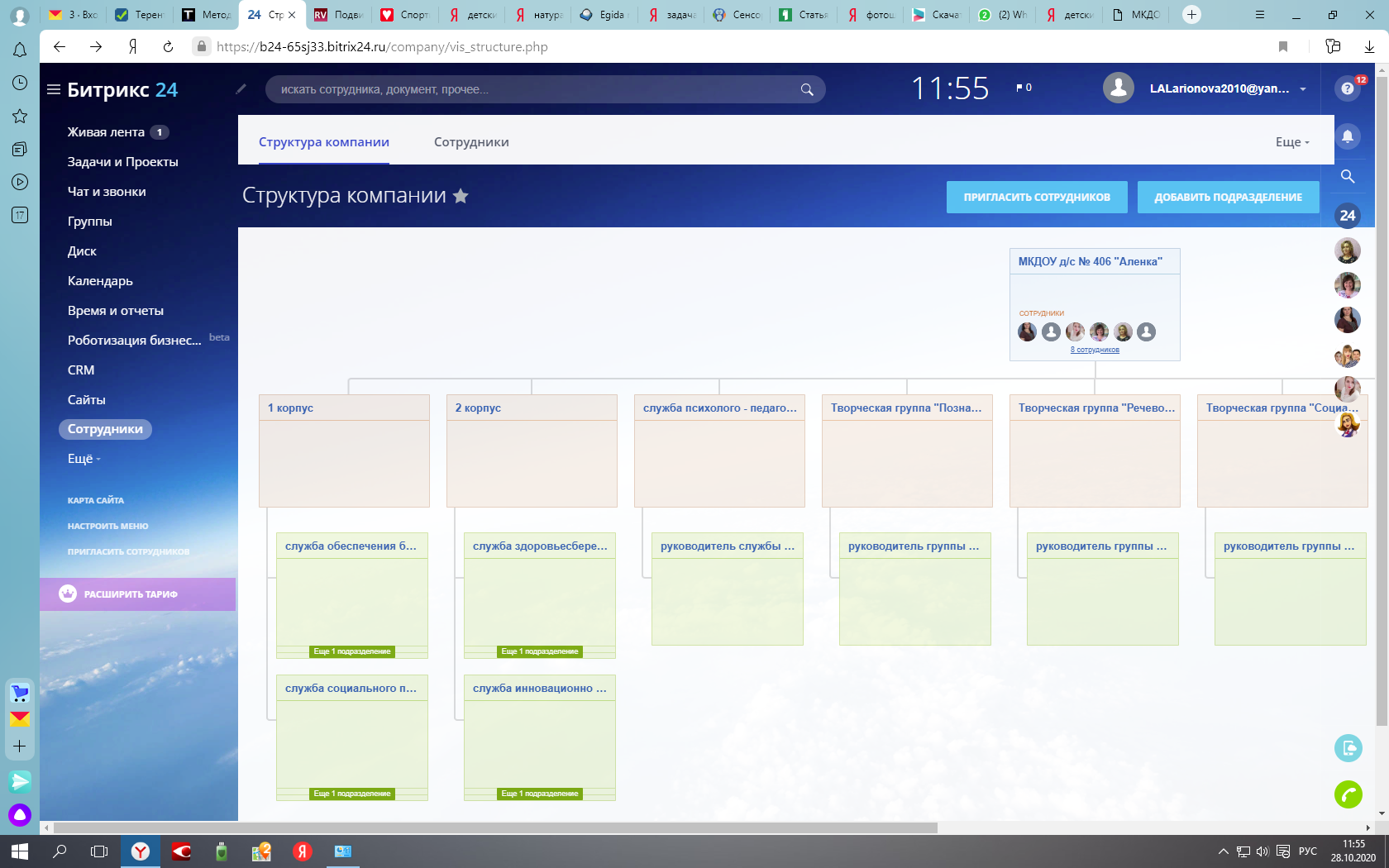 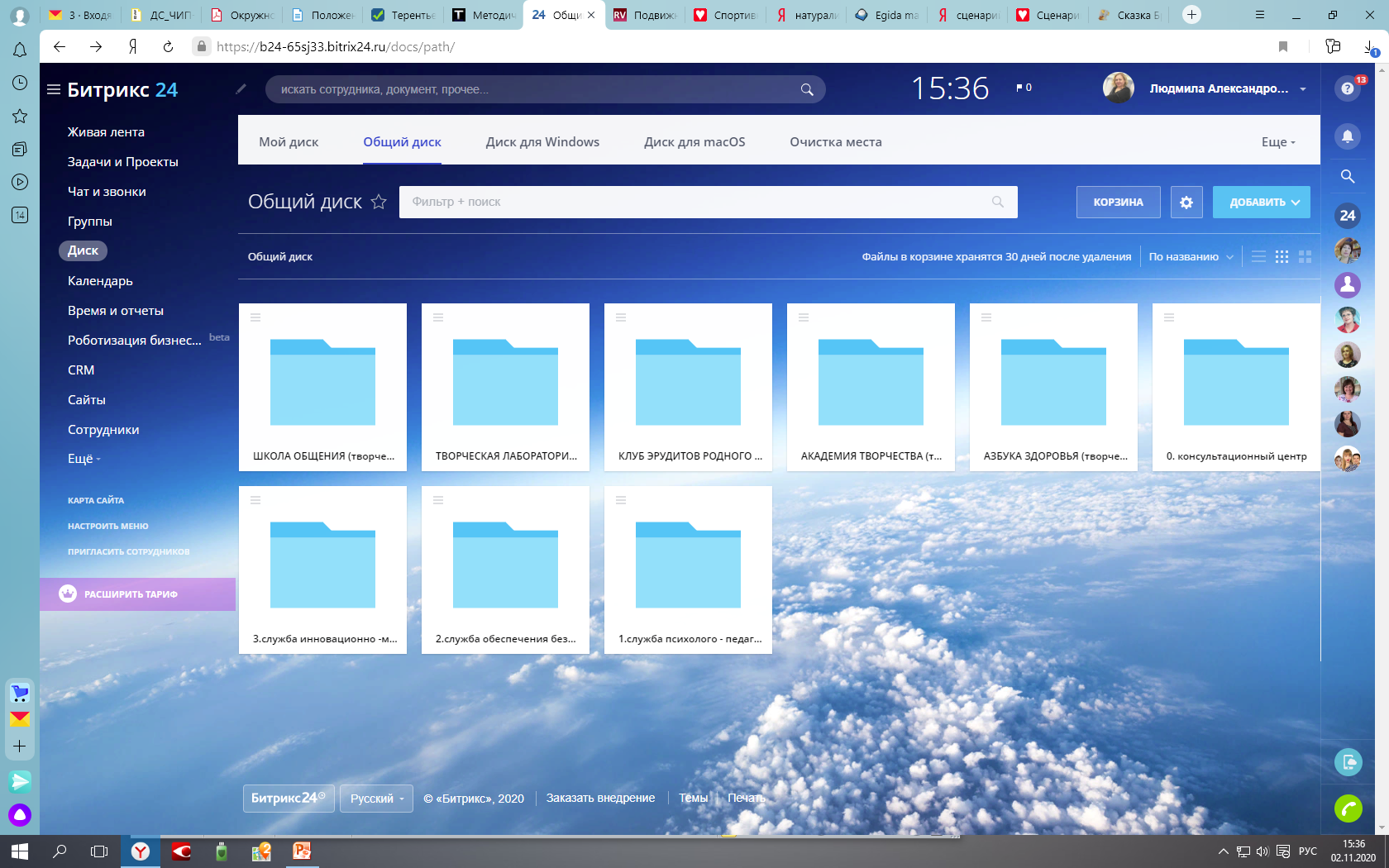 Документация  по творческой группе
Приказ об открытии творческой группы, и  о назначении руководителя  творческой группы.
Положение о творческой группе, где обозначены  регламент и формы работы группы.
План работы творческой группы на текущий учебный год.
Протоколы заседаний творческой группы
Формы отчетности.
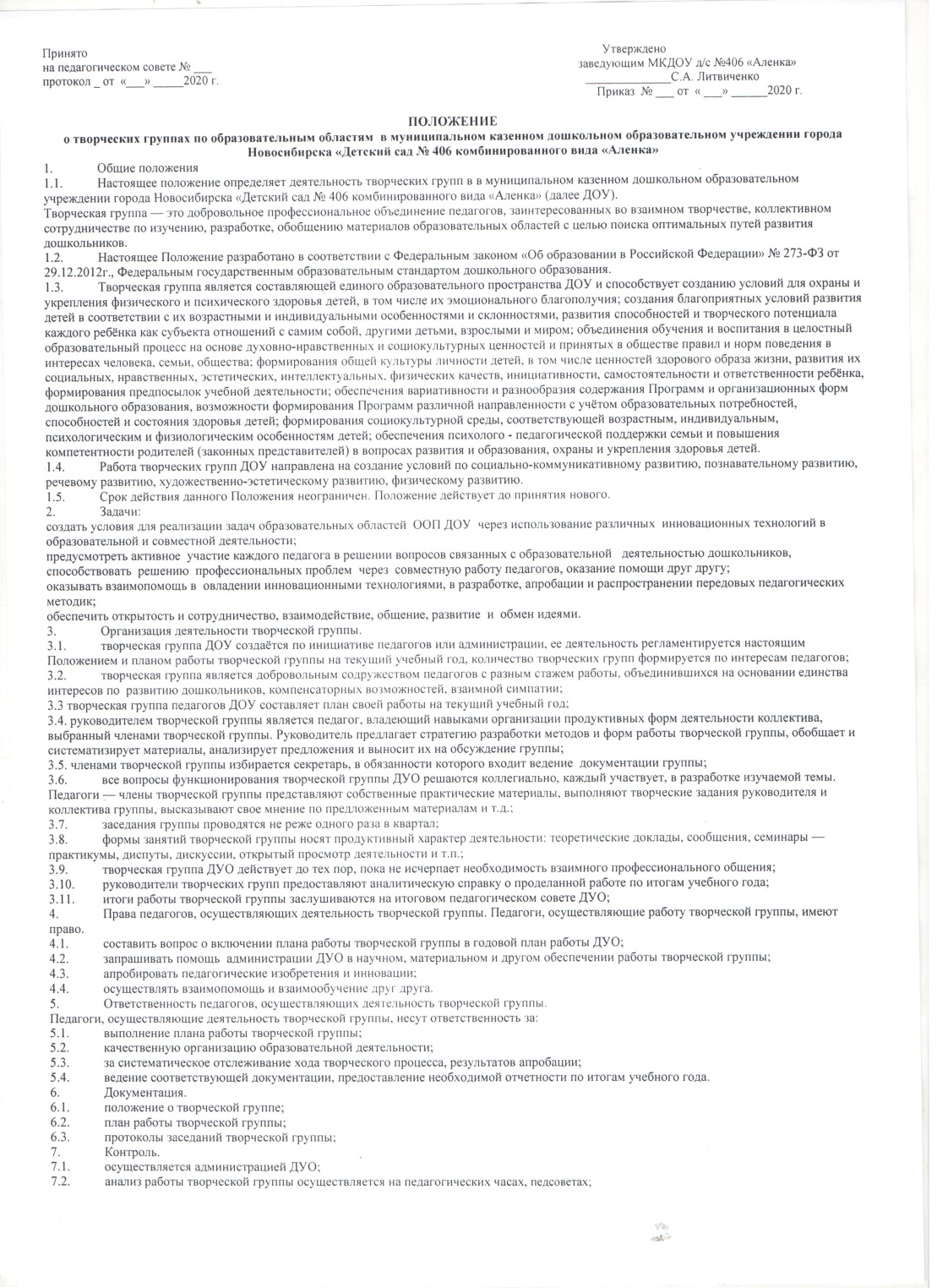 ПОЛОЖЕНИЕо творческих группахпо образовательным областям  в муниципальном казенном дошкольном образовательном учреждении города Новосибирска «Детский сад № 406 комбинированного вида «Аленка»
План работы- учитывает мероприятия годового плана ДОУ,- планы по самообразованию педагогов группы,- мероприятия районного, городского, регионального уровня,- инновационную деятельность ДОУ.
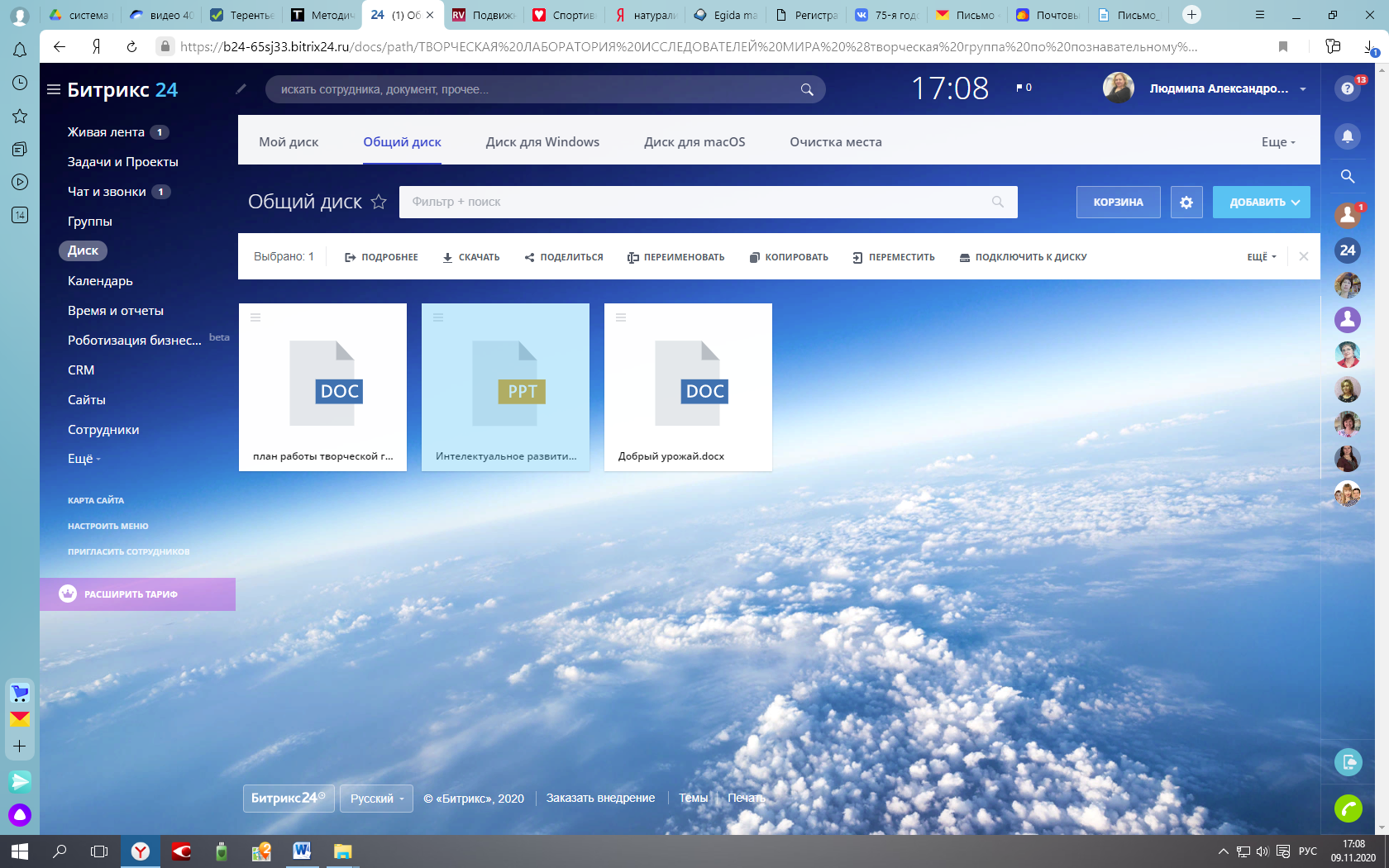 Результат проведенной работы творческих групп за  учебный год определяется через следующие критерии:
по наличию разработанных материалов
по участию каждого члена группы 
по  обобщению педагогического опыта 
по наличию  планов организации и обогащения РППС
по проявлению  личной инициативы и работы в команде
Результатом работы становится не только реальное знание или умение, важен сам процесс создания творческого продукта.

При этом важнейшем качеством процесса оказывается сотрудничество и сотворчество.